Part Two: Social media and accessibility
pz.tt/some22-ahg
Steps to making social media accessible
1. Organization contact information is available on the social media Account or About page
Contact details
Make your contact information available on your social media account page
List a primary phone number and email address where a user can reach your agency with questions, and provide a link to your agency website that lists the appropriate contact information
[Speaker Notes: Must complete an audit]
Contact details
Each social media network offers different levels of detail.
Contact details - Facebook
In Facebook, detailed information can be provided such as an address, map, type of organization, opening hours, busy times, phone number, other locations and other social media.
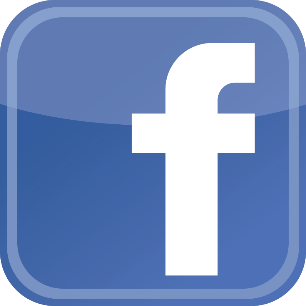 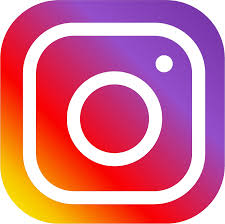 Contact details - Instagram
For example, in Instagram, a short description is provided with a location and URL.
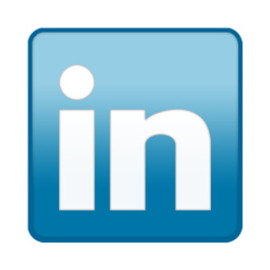 Contact details - LinkedIn
For example, in LinkedIn, detailed information can be provided such as an address, map and type of organization.
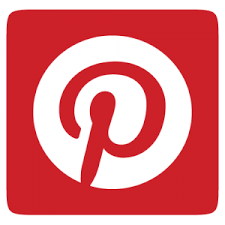 Contact details - Pinterest
For example, in Pinterest, a short description is provided with a URL.
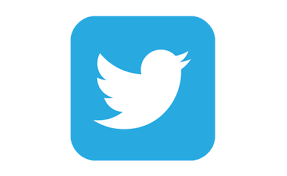 Contact details - Twitter
For example, in Twitter, a short description is provided with a location and URL.
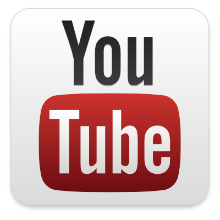 Contact details - YouTube
For example, in YouTube, detailed information can be provided such as description, location and links to other social media.
2. Content on social media is posted to multiple social media outlets
Use multiple social media networks
Not all social media networks are accessible to all people. Some groups will prefer one social media network over another; and some users will not be able to use a social media network at all. Therefore, it is important that the same content is posted to multiple social media networks to ensure all users can access the content.
3. Alternative apps are provided for social media networks
Provide alternative apps
Provide links to alternative apps and websites that create an accessible interface for social media.
[Speaker Notes: Must complete an audit]
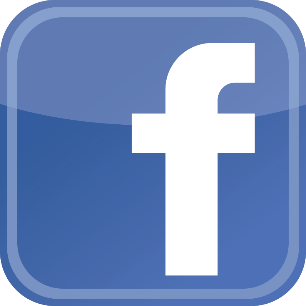 Alternative apps – Facebook
The mobile view of Facebook
Metal for Android
Facebook Lite (Android only)
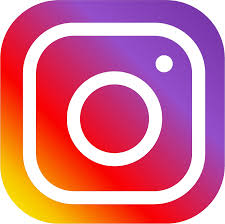 Alternative apps – Instagram
Instagram Lite (Android only)
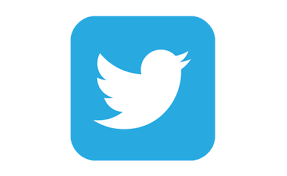 Alternative apps - Twitter
EasyChirp
Twitterrific on Mac 
Twitterrific on iOS 
Metal for Android
Plume for Android
TwInbox (add-in for Microsoft Outlook)
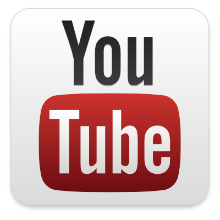 Alternative apps - YouTube
Accessibility for YouTube Android mobile app 
YouDescribe for desktop or iOS
OzPlayer
Able Player
4. Links to social media accessibility tips are provided on social media networks
Social media accessibility tips
Just as users may not be aware of the alternatives to social media networks, users often do not know about accessibility tips about a particular social media network. Sometimes these tips are buried in blogs and not easy to find.
Social media accessibility tips
Facebook
Facebook Accessibility Page
Facebook Accessibility Tips
Which screen reader should I use for Facebook?
Instagram
How do I use a screen reader for Instagram?
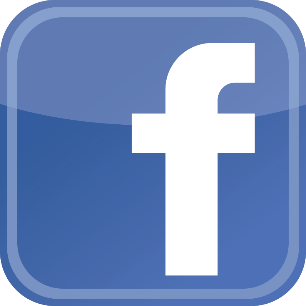 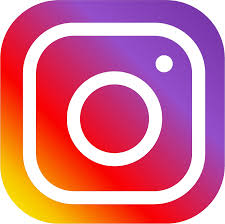 [Speaker Notes: Must complete an audit]
Social media accessibility tips
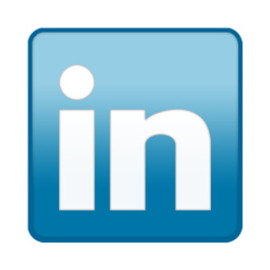 LinkedIn
LinkedIn Accessibility
Twitter
Accessibility Tips on Twitter
YouTube
Use YouTube with a screen reader
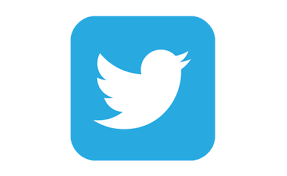 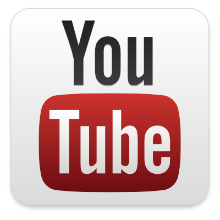 [Speaker Notes: Must complete an audit]
5. Accessible terminology and features have been used on social media networks
General accessibility features
Use camel case, for example:#A11yTestingSymposium
Avoid abbreviations
Limit hashtags and add them only to the end
Avoid misspellings
Use good color contrast in images
Add ALT text to images
Add captions to video
[Speaker Notes: Must complete an audit]
6. Social media feed is replicated on the site and/or provided through daily, weekly or monthly email digests
Repeat content
Make your social media content available through your website 
Provide options for daily digests
[Speaker Notes: Must complete an audit]
7. Social media icons are consistent on the site
Using social media accessibility features
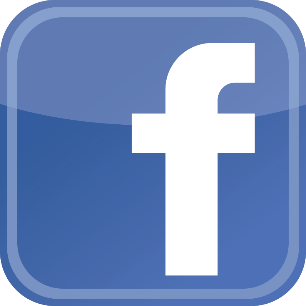 Making Facebook as accessible as possible
Android – Adding alternative text
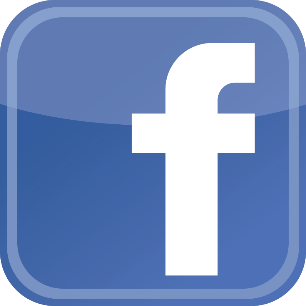 Not visually labelled
Color contrast issues
Touch target size issues
Android – Adding alternative text
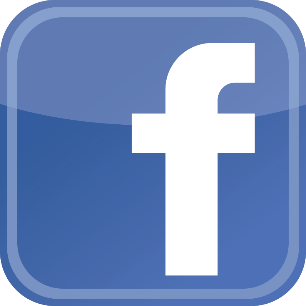 Color contrast issues
iOS – Adding alternative text
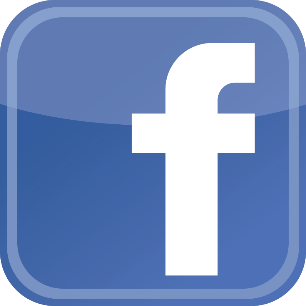 Not available on first page
Not visually labeled
Touch target size issues
iOS – Adding alternative text
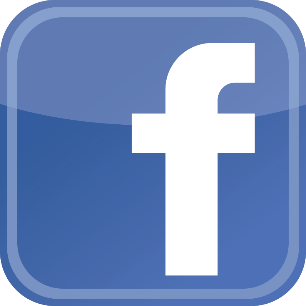 Not visually labelled
Color contrast issues
Let’s try to turn off autoplay on Facebook
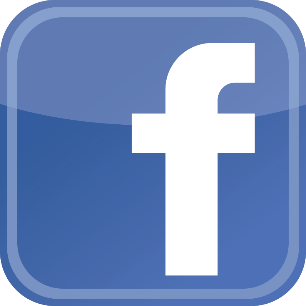 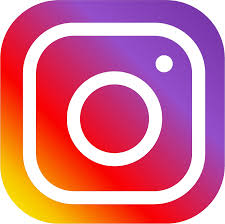 Making Instagram as accessible as possible
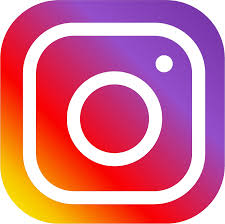 Android – Adding alternative text
Not visually labelled
Not visually like a link
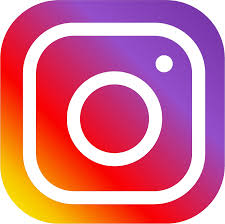 Android – Adding alternative text
Color contrast issues
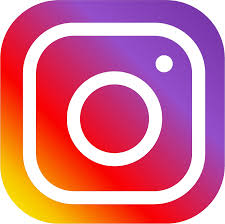 iOS – Adding alternative text
Not visually labelled
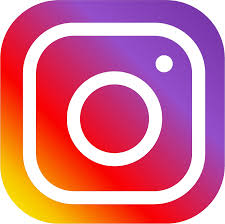 iOS – Adding alternative text
Color contrast issues
Let’s try to turn off autoplay on Instagram
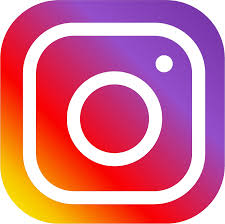 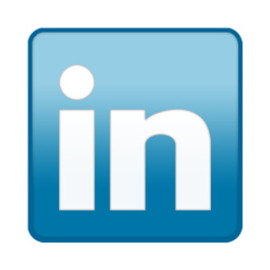 Making LinkedIn as accessible as possible
Android – Adding alternative text
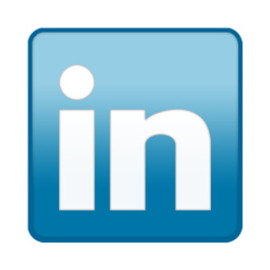 Not visually labelled
Android – Adding alternative text
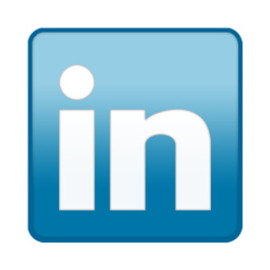 Color contrast issues
iOS – Adding alternative text
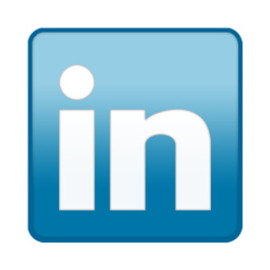 Color contrast issues
Let’s try to turn off autoplay on LinkedIn
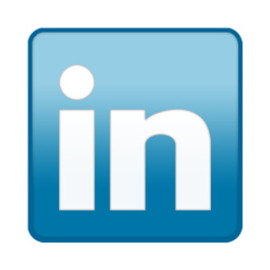 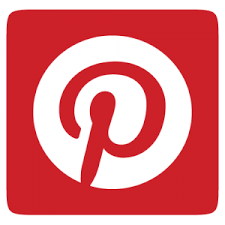 Making Pinterest as accessible as possible
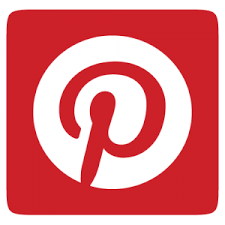 Android – Adding alternative text
Color contrast issues
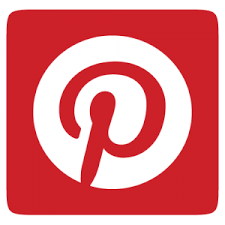 iOS – Adding alternative text
Have to close keyboard to access ALT text section
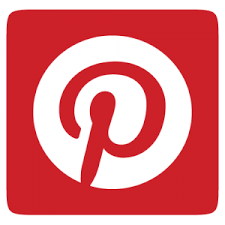 iOS – Adding alternative text
Selecting ALT text section opens the keyboard but does not scroll the content so the ALT text section is hidden
Let’s try to turn off autoplay on Pinterest
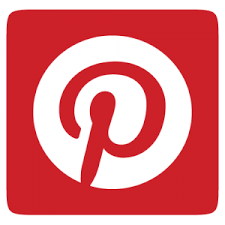 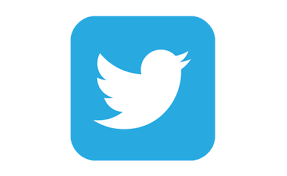 Making Twitter as accessible as possible
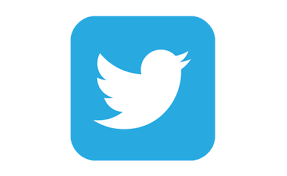 Android – Adding alternative text
Inconsistent honoring of invert colors
Color contrast issues
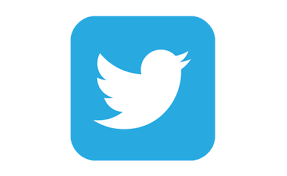 Android – Adding alternative text
Color contrast issues
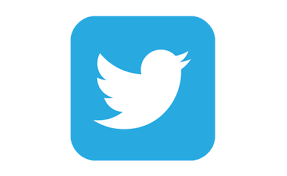 iOS – Adding alternative text
Keyboard opens automatically
Color contrast issues
Let’s try to turn off autoplay on Twitter
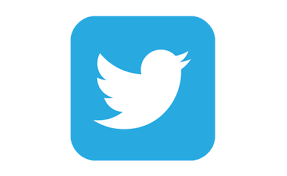 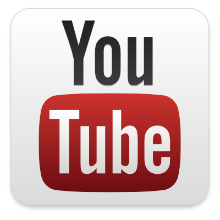 Making YouTube as accessible as possible
Let’s try to turn off autoplay on YouTube
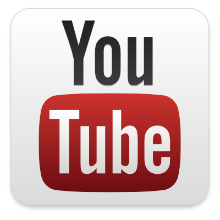 Resources
Social media accessibility articles
Overview of social media accessibility (2019)
Social media screen reader accessibility compliance testing (2019)
Social media and alternative text features by a blind person (2019)
Social media accessibility features (2019)
Social Media Accessibility: Turning Off Autoplay (2019)
[Speaker Notes: Must complete an audit]
In conclusion…
Seven steps to test the social media accessibility of a site
Organization contact information is available on the social media Account or About page
Content on social media is posted to multiple social media outlets
Alternative apps are provided for social media networks
Links to social media accessibility tips are provided on social media networks
Seven steps to test the social media accessibility of a site
Accessible terminology and features have been used on social media networks
Social media feed is replicated on the site and/or provided through daily, weekly or monthly email digests
Social media icons are consistent on the site
Thank you for coming today
I’m speaking each day at AHG
Tomorrow: Updates to the mobile methodology
Friday: How to create accessible video
[Speaker Notes: Should be released in September 2022]
Virtual mobile workshop: 8th December. Check out the AccessibilityOz blog
Questions?
How to contact AccessibilityOz
Australia
USA
Europe
inquiries@
accessibilityoz.com
415-621-9366
www.linkedin.com/company/
accessibilityoz
@accessibilityoz
www.accessibilityoz.com
pz.tt/some19-ahg